FIRE SAFETY  WORKSHOPDrilling  &Workover
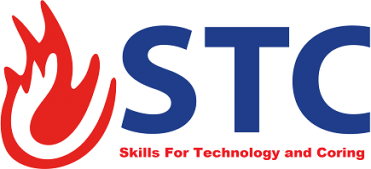 STC skills for technology and coring
Course Objectives :

After completing this workshop, attendees will have  the necessary theoretical and practical knowledge of:


 Definition of a fire.        
 Understanding the fire triangle.        
 Defining the types of fire.
 Defining and understand what can allow a fire to increase in strength.         
 Understanding the types of fire extinguishers and their components. 
 How to control a fire using fire extinguishing materials and techniques.
 How to use a fire extinguisher.
 What do if you or others are caught in a fire. 
 How to evacuate efficiently during an emergency. 
 Medical Services and First aid.
 Understand how fire risks are controlled in the workplace.
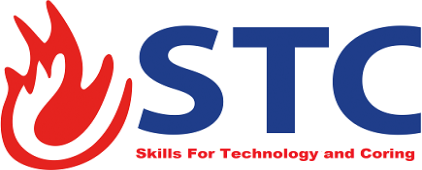 STC skills for technology and coring
Course Description:

FIRE SAFETY  WORKSHOP consists of four days of interactive classroom sessions:

In order to make sure that your staff are making life as safe and as easy as possible for themselves, you always want to give them the right training and techniques to understand the importance of fire safety by understanding of fire regulations and general fire precautions. It's all about making life easier for your staff, not harder.
FIRE SAFETY  WORKSHOP covers the importance of fire safety by understanding what the fire triangle is and how fires spread, The types of fire are also discussed, with the types of extinguishers which are needed to put them out respectively. Also basic knowledge  of key topics required to ensure: Reduce the amount of work-related injuries, Improve the physical condition of your staff  members, Minimize absences & work time and Increase productivity.

Additionally we provide the candidates with the following:

• Multiple examples of good and bad practices, including photos.
• A presentation of improvements and new designs of lifting technology.
• Full API Data Required in petroleum industry
• Further explanation of the workshop manual.
STC skills for technology and coring
Who Should Attend :

This workshop is aimed at: Personnel wishing to be involved with the FIRE SAFETY Operation. It is also beneficial to  management and other personnel with a responsibility for safe operations, both offshore and onshore:

Drilling Supervisors
 HSE Supervisors  
HSE Manager
Rig Managers
Rig Crew Representative
Service CO. Representative 
Maintenance Supervisors
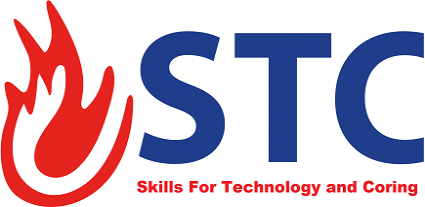 STC skills for technology and coring